Mixing in Explicit Convection in the UM
Peter Clark
13 June 2013
A word on terminology
The literature is full of confusing terms (and possibly confused people) – ‘the model was run with no boundary-layer scheme but using xx turbulence scheme’.
There are really only three classes of model:
Reynolds-averaged, ensemble mean parametrization. Almost invariably assume horizontally homogeneous forcing so technically 1D, though sometimes applied 3D.
‘Proper’ LES; ‘sub-filter’ model with filter scale well into the inertial sub-range and realised flow well resolved. (ISGS in this class but must be done very carefully!)
‘Terra-incognita’ – we want to filter the equations, but we don’t know how. 500 m + explicit models are firmly in this category.
2
History of ‘Turbulence’ in convective-scale UM
Initial experiments -  del-2 and del-4 horizontal diffusion (Humphrey Lean)
Magnitude dictated by rough argument based on Smagorinsky. Hence ‘8-timestep’ diffusion.

Analysis of w-spectra

Very clear need for vertical mixing outside BL, especially at to of cirrus. 

Eventually technical limitations overcome and ‘local’ BL scheme extended throughout model.
3
Constant Diffusion
In 1 D (to illustrate)
nΔx wave damped with e-folding time
‘Smagorinsky’ approach means
Lean et al, 2008
4
Impact of fixed horizontal diffusion
8∆t 2
No Diffusion
16∆t 4
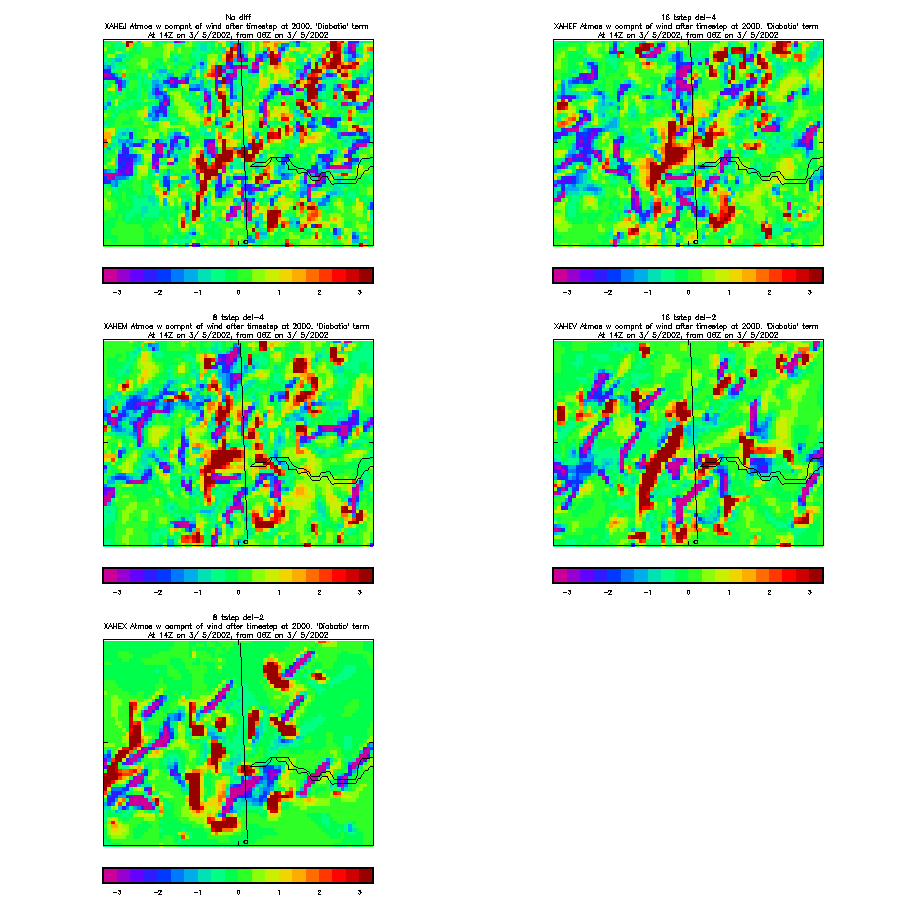 8∆t 4
16∆t 2
Timescale=
E-folding time for
2∆x waves
(With Humphrey Lean, 
UWERN Convection Workshop, Jan 2004?)
W at 2 km
-5/3
No Diffusion
-3
16∆t 4
8∆t 4
16∆t 2
8∆t 2
Velocity spectra in scattered convection  Limited Area Model
Wavenumber m-1
History of ‘Turbulence’ in convective-scale UM
2 and 3D Smagorinsky-Lilly implemented (Halliwell)

Desire to have facility to compare with CRM/LEM. (e.g. CBL compares well if the model is intelligently set up.

Heuristic desire to only mix ‘where needed’. Easy to formulate in variable resolution.

A starting point for a 3D turbulence scheme – can we use split solver, implicit vertical, explicit horizontal?
7
Smagorinsky-Lilly
Note the role of the stability function is often forgotten. 
(Note also literature varies on factors of 2!)
8
What is done in other models?
It is often unclear what has been used – authors often refer to ‘standard (e.g. Mellor-Yamada level 2.5) turbulence closure or ‘standard’ TKE scheme. 
This makes about as much sense as using the UM BL scheme.
Rarely clear whether 3D or 1D.
What choices of length scale are being made?
Schemes do exist which attempt to ‘blend’ from – e.g. Bougeault
Is conditional instability included?
9
Met Office CRM (2D)
100 m
50 m
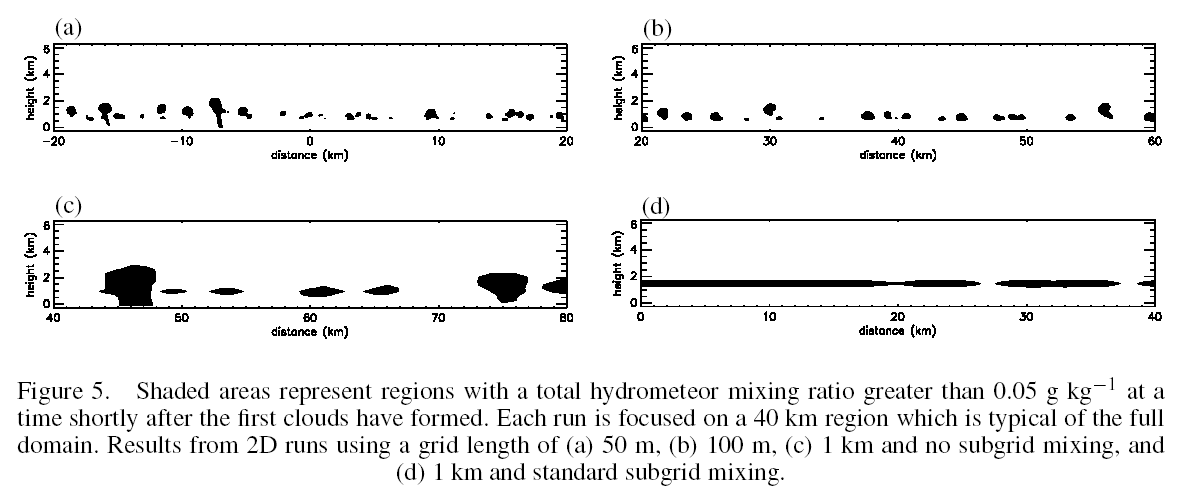 1 km, no subgrid
1 km, standard subgrid
© Crown copyright   Met Office
Petch, 2006, Q.J.R.M.S 132, 345-358
Diurnal Convection:Sensitivity to grid resolution
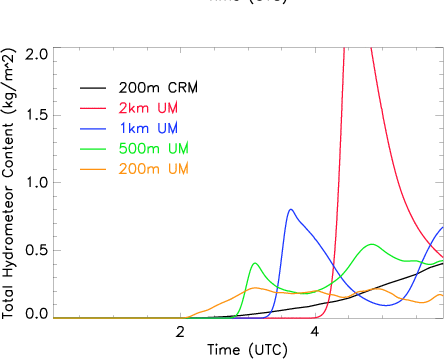 Standard 1D BL+horiz. diffusion: Increasing delay of first rain and overshoot with decreasing resolution
“3D” Smagorinsky-Lilly scheme reduces overshoot significantly and reduces variation of delay with res.
200m “3D” Smagorinsky-Lilly scheme is close to 200m CRM (within uncertainty)
REFERENCE
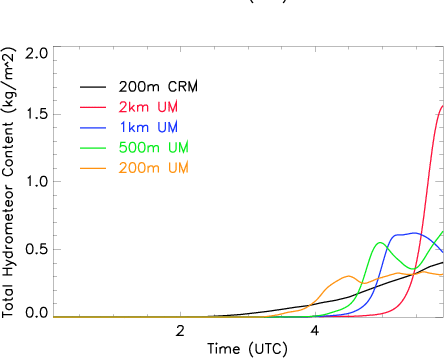 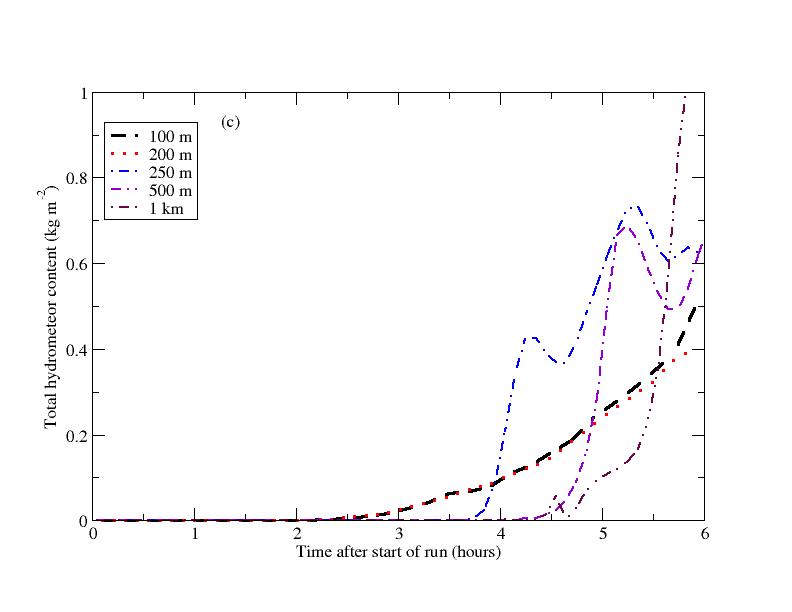 Met Office CRM
Petch, 2006, 
Q.J.R.M.S 132, 345-358
3DSL Cs=0.23
GCSS LBA Diurnal Cycle, Grabowski et al, 2006
Requirements
We need to do better in ~1 km models.
We need measures of vertical motion both for diabatic heating and microphysics (CCN activation, size sorting etc. etc.)
There may be better schemes out there already but if so it is not obvious they are well tested and validated.
We need good, validated reference solutions.
12
Testing (and developing)‘turbulence’
Real cases (CSIP, DYMECS – COPE to come). Essential but uncontrolled. There is always something we haven’t measured! 

Idealized
Diurnal cycle/cold air outbreaks
Radiative-convective equilibrium
‘UK convection’ – Halliwell
Weisman and Klemp ‘warm bubble’ thunderstorm/supercell.
13
Weisman and Klemp Idealized Profile
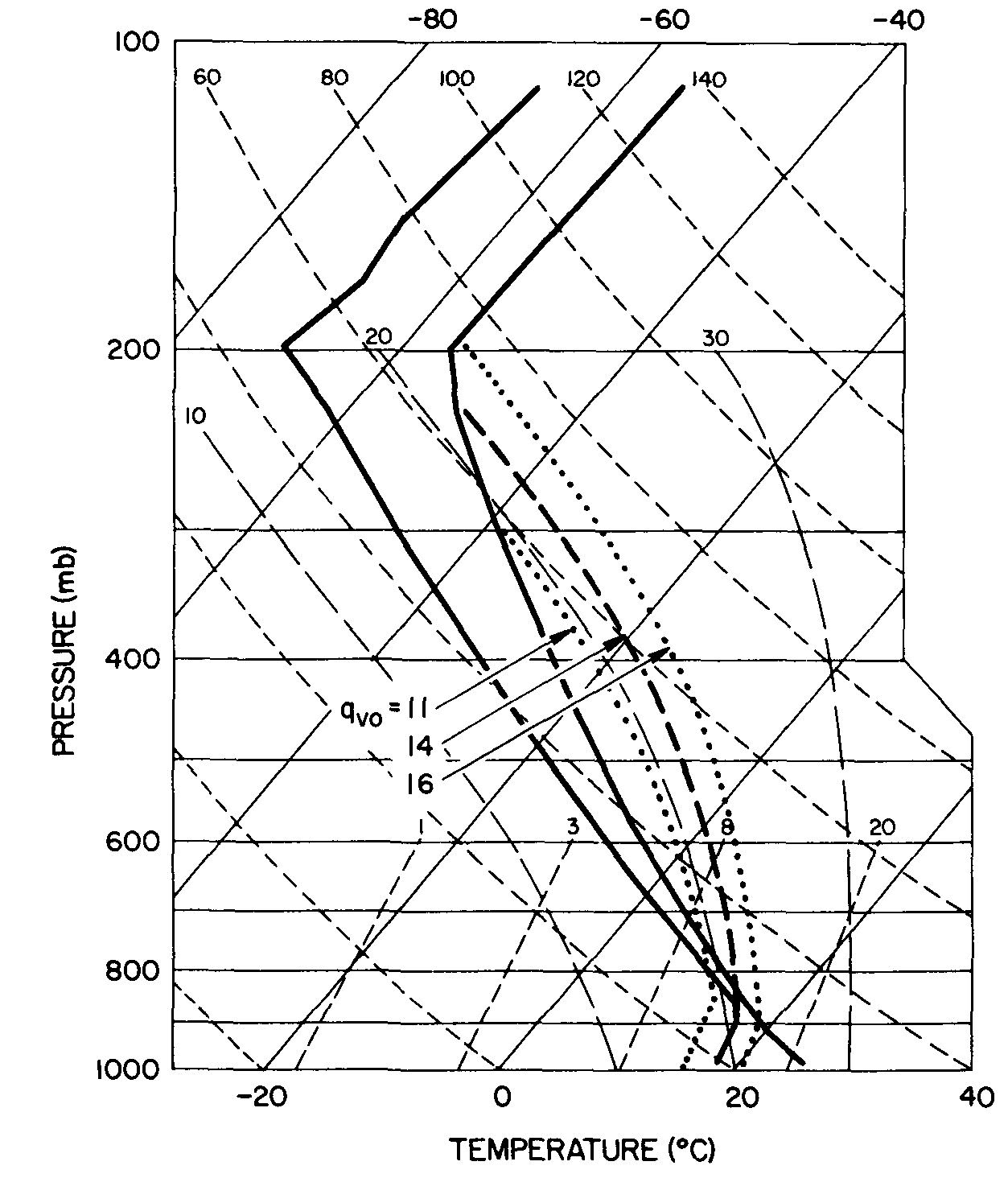 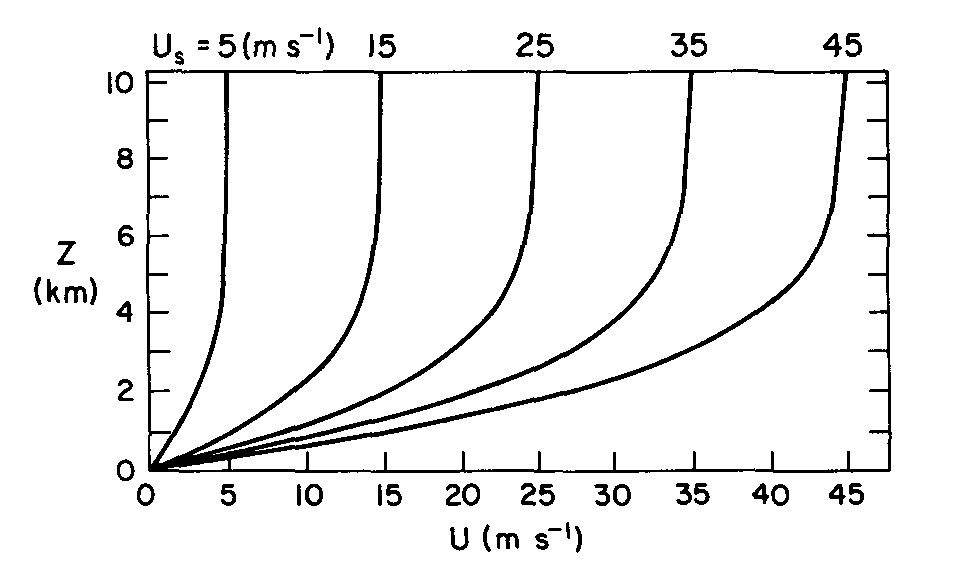 Weisman and Klemp MWR 1982
Simple analytic profile
Used by numerous authors
Later modified (Weisman and Rotunno, 2000) to include directional shear. 
Standard WRF test case with fixed viscosity)
14
Weisman and Klemp500 m L140 UM
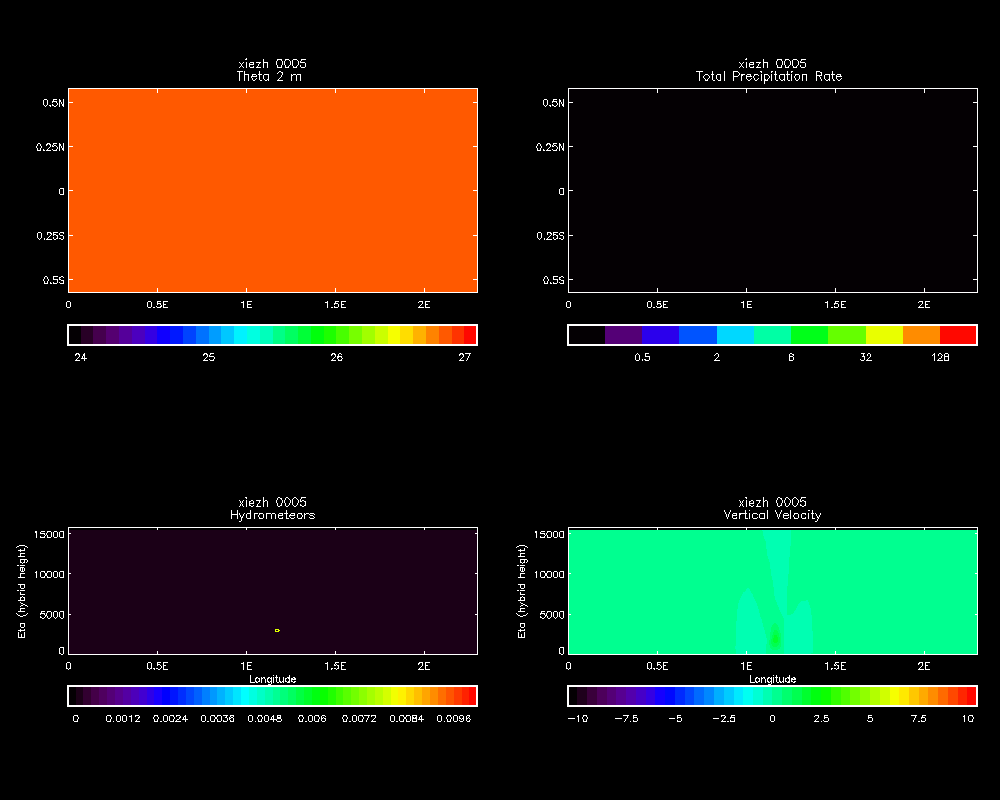 15 m/s
(plots storm relative)

’10 km’ Gaussian bubble 2 C

14 g/kg q

10 s timestep

Single-ice microphysics
15
Weisman and Klemp500 m L140 UM
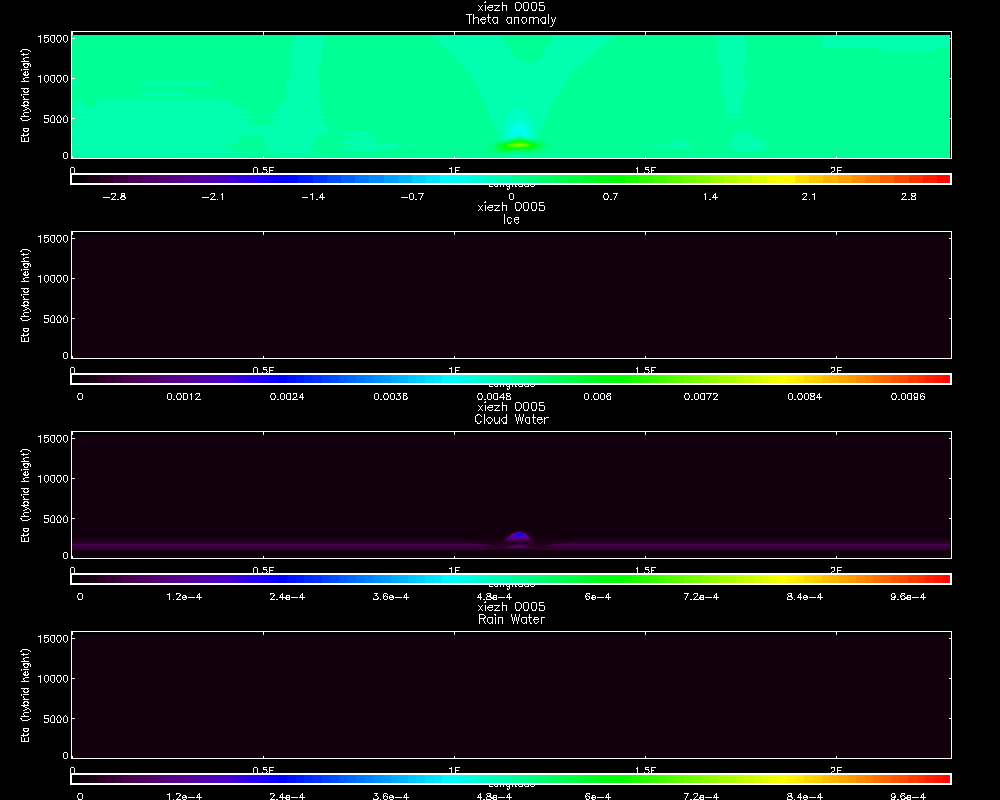 16
Weisman and Klemp500 m L140 UM
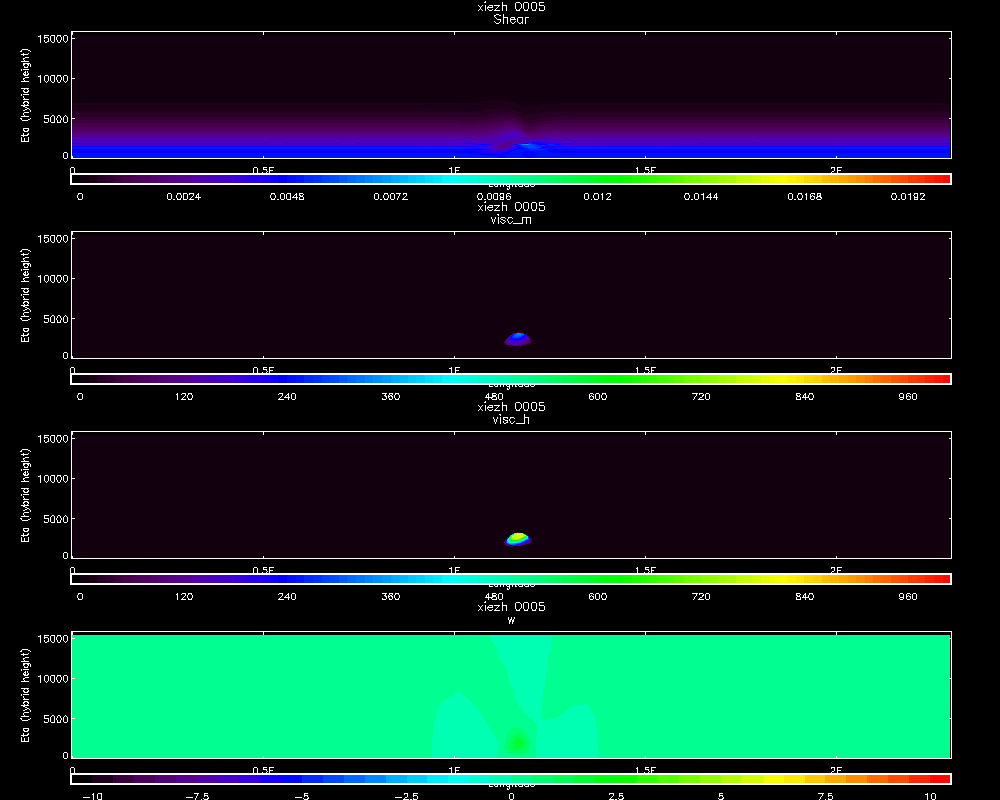 Shear
Visc-m
Visc-h
w
17
Weisman and Klemp 500 m UMLEM vs UM stability functions
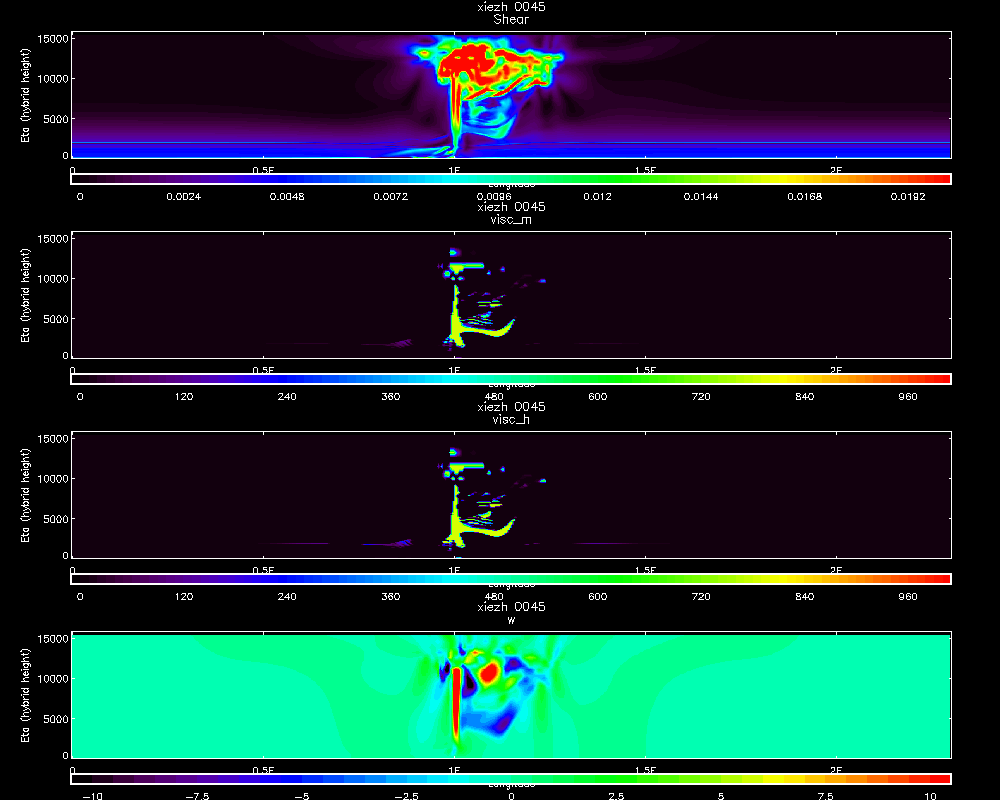 Shear
UM
Sharpest
Visc-m
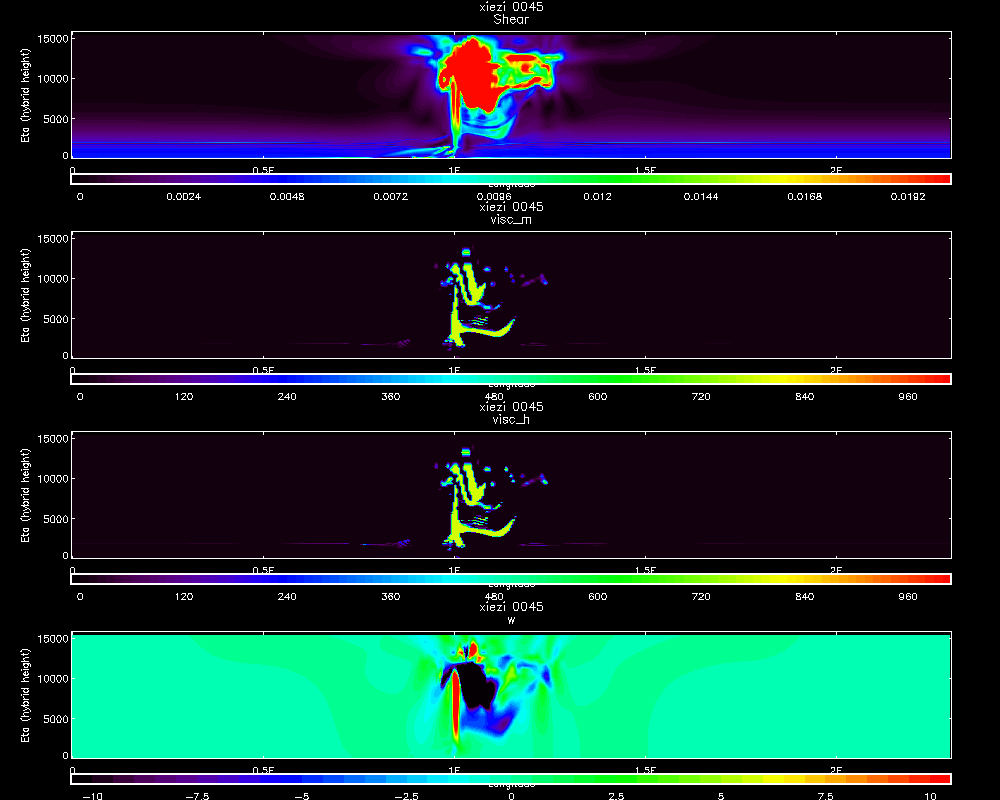 Shear
LEM
Standard
Visc-m
18
Weisman and Klemp100 m UM L140
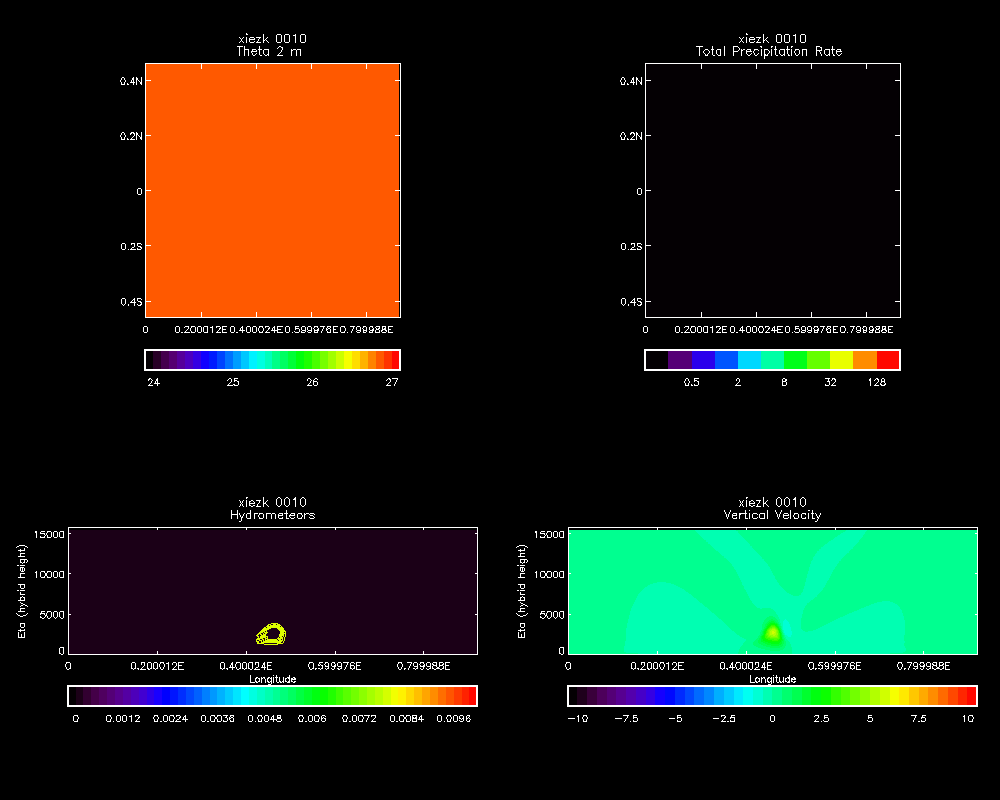 1 s timestep
1024x1024
LEM stability
Dry static adjustment (boo!)
19
Plans/Aspirations
Are the stability functions appropriate for saturated conditions?
Comparison of different resolutions.
ENDGAME
‘UKV’ microphysics.
Include radiation?
Different wind profiles, soundings etc.
Investigate 100 m model stability.
Alternative schemes (3D tke, Wyngaard (2004) …..)
Compare with other models?
20
Thank you for your attention.Any questions?